RECALL: A Dialogic Reading Approach for Students with Autism Spectrum Disorder
Haley Schweigert and Julie Rose
Supervised by Dr. Aftab A. Khan
Longwood University
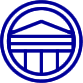 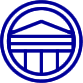 Results & Discussion
We have concluded that our hypothesis was supported. We found numerous examples of how RECALL positively affected students with ASD. With the dialogic reading approach, as well as the RECALL approach, students are more engaged with the text for a longer period of time. This results in the students spending more time hearing and practicing speaking the language, which benefits their communication skills. The RECALL approach, specifically, helps students with ASD by adding different prompts that require students to identify how characters in the story are feeling, as well as initiating conversation with the teacher or other students. From the study in “Promoting Active Participation in Book Reading for Preschoolers with Autism Spectrum Disorder: A Preliminary Study,” it was found that, on average, dialogic reading sessions lasted longer than baseline reading sessions with the dialogic session lasting an average of 4.48 minutes and the baseline session lasting 2.75 minutes (Fleury, Miramontez, Hudson, & Schwartz, 2014, p. 279). Verbal participation also saw an increase from all three participants from the baseline reading session to the dialogic reading session (Fleury et al., 2014, p. 281). In the study A Rationale and Strategy for Adapting Dialogic Reading for Children With Autism Spectrum Disorder: RECALL, when given a choice between reading in a RECALL style versus a listed format of words, the majority of students tested preferred the RECALL approach. Not only did the students prefer this method, but their memory of the words was also memorized in a more efficient manner than those who chose the list format (Sullivan, Konrad, Joseph, Luu, 2013, pp. 102-108). Overall, the RECALL approach is more effective for students with ASD.
Green = Prefers Racetrack
Teal = Prefers List
Abstract
In this project, we focused on the effects of RECALL, or Reading to Engage Children with Autism in Language and Learning, on students with Autism Spectrum Disorder. We accomplished this by reviewing professional or peer-reviewed articles. Through our research, we have found that, more specifically, younger students in elementary school grades have been shown to greatly benefit from the use of a routine in the classroom that incorporates RECALL dialogic reading. There has been a correlation in many studies showing that the more students with ASD use dialogic reading, the more their oral and written skills increase, while the number of incorrect responses to questions has decreased. We found that the use of the RECALL dialogic reading approach for young children with ASD in schools is beneficial. After our investigation, we suspect that this program will work best for students with ASD in the younger elementary school years.
Background/lit review
In “A Rationale and Strategy for Adapting Dialogic Reading for Children with Autism Spectrum Disorder: RECALL,” a report by The National Early Literacy Panel in 2008 found that students who are at risk saw an improvement in oral language, expressive vocabulary, receptive vocabulary, alphabetic knowledge, and phonological sensitivity following shared reading. Students with ASD often show difficulties with reading and language, and therefore, may have difficulties with reading comprehension. Because of this, early intervention, especially using shared or dialogic reading, can improve language acquisition in students with ASD (Whalon et al., 2013, p. 94).
Rate of Verbalizations per Minute During Baseline and Dialogic Reading Sessions
Recommendations & Future Directions
References
In her dissertation “The Effect of Dialogic Reading on Early Literacy Outcomes for Children with Autism Spectrum Disorders,” Veronica Pamparo conducted a study examining the effects of dialogic reading on 14 preschool students with ASD. From this study, it was found that oral language skills improved, as well as these students verbal participation, book-specific vocabulary, and listening comprehension skills when compared to standard reading sessions. From these results, it can be concluded that dialogic reading is a beneficial practice for students with ASD (Pamparo, 2012).
Children with Autism can have a very difficult time with communication, as we have mentioned before, so having a system that can help and encourage them to communicate is beneficial for both the teacher and the student. Through dialogic reading, the student is able to take on a new role as being the teacher themselves. They read their book and teach the teacher about it. It is good for expressing words and developing language skills. However, what is there to be done for a student who does not communicate verbally? Autism Spectrum Disorder can sometimes cause a child to be nonverbal altogether, so it would be in the student’s best interest to have an alternate version of the program that could at least aid them in transitioning to communication. Perhaps  a model of the program through online or app style could be designed. This would allow even the nonverbal students to be able to express their knowledge of the book.. Giving these students a quiet place to discuss their book will provide a much calmer environment to do their work. Dialogic reading is a fantastic program in itself, but with this small adjustment, it would be able to benefit so many more people along with those who already are reaping the benefits.
Boroson, B., & Boroson, B. (2016). Autism spectrum disorder in the inclusive classroom. New York: Scholastic
Gargiulo, R. M. & Bouck, E. C. (2017). Individuals with Autism Spectrum Disorder. Special Education in Contemporary Society: An Introduction to Exceptionality (pp. 	327-360). Los Angeles, CA: SAGE.
Dialogic Reading. (2007, February 8). Retrieved from https://ies.ed.gov/ncee/wwc/. 
Whalon, K., Delano, M. & Hanline, M. F. (2013). A rationale and strategy for adapting dialogic reading for children with Autism Spectrum Disorder: RECALL. 	Preventing School Failure: Alternative Education for Children and Youth, 57(2), 93-101. Retrieved from 	http://dx.doi.org.proxy.longwood.edu/10.1080/1045988X.2012.672347. 
Fleury, V. P., Miramontez, S. H., Hudson, R. F., & Schwartz, I. S. (2014). Promoting active participation in book reading for preschoolers with Autism Spectrum 	Disorder: a preliminary study. Child Language Teaching and Therapy, 30(3), 273-288. Retrieved from A 	http://web.b.ebscohost.com.proxy.longwood.edu/ehost/pdfviewer/pdfviewer?vid=23&sid=77e4b599-267f-4da6-8fcc-fb53132466cc%40pdc-v-sessmgr02 
Sullivan, M., Konrad, M., Joseph, L., Luu, K., A Rationale and Strategy for Adapting Dialogic Reading for Children With Autism Spectrum  Disorder: RECALL (2013). 	Routledge Taylor & Francis Group [PDF File] Retrieved from 	http://web.a.ebscohost.com.proxy.longwood.edu/ehost/pdfviewer/pdfviewer?vid=4&sid=ef1074fb-6ae9-448e-8f38-00219d092792%40sdc-v-sessmgr02 
Pamparo, V. (2012, January 1). The effect of dialogic reading on early literacy outcomes for children with Autism Spectrum Disorders. ProQuest LLC. Retrieved from http://search.ebscohost.com/login.aspx?direct=true&db=eric&AN=ED547062&site=ehost-live&scope=site